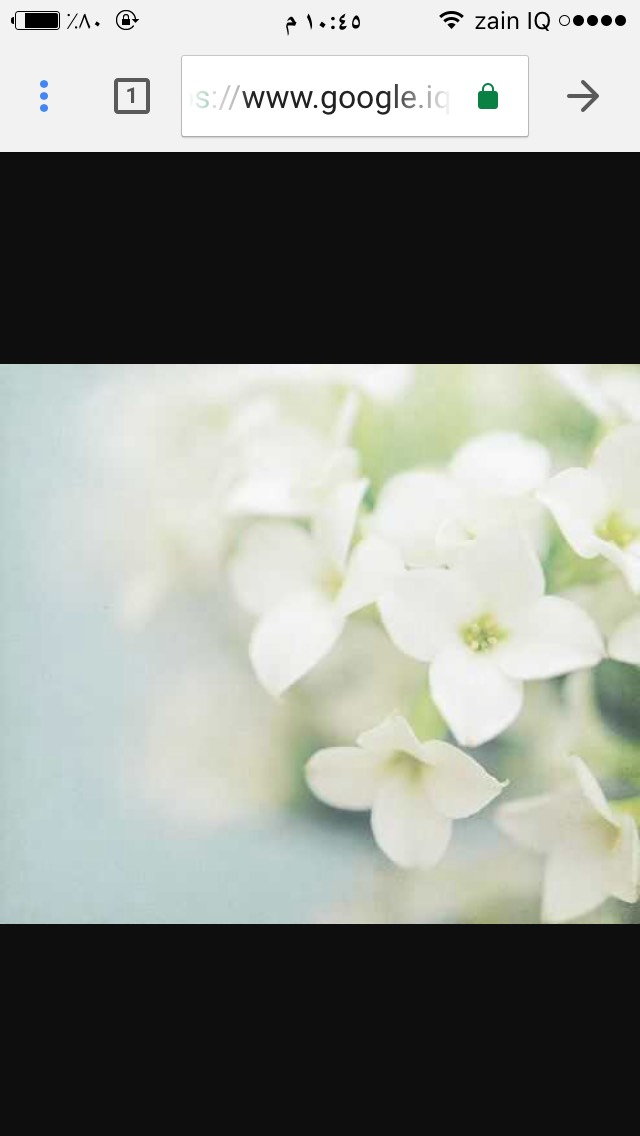 VETERINARY PARASITOLOGY 

THIRD YEAR STAGE
2018-2019

PROF. DR. GAHZI Y. AL-EMARAH

PARASITOLOGEST
 
Department of Veterinary Microbiology and Parasitology
College of Veterinary Medicine
University of Basrah
CHAPTER TWO
 
NEMATODA
NEMATODA

Nematoda Are free- living or parasitic ,un segmented worm ,usually cylindrical and elongate in shape, with General characteristics: 

1- Un segmented worm. 
2- Usually cylindrical and elongate in shape.
3- An alimentary canal is present and consisted of :

- Mouth: which has thick cuticular walls and may contain special tooth-like structures.
NEMATODA

- Pharynx: which is usually cylindrical and surrounded by muscular tissue.
- Oesophagus:  it is variation of structure that are used for the classification of species , it has wall contains three oesophageal glands.
- The intestine is simple tube ,it leads into the rectum into cloaca in 
male and anus in female.

4- Tapering at the extremities.
5- The cuticle which forms the covering is usually provided with circular annulations(not visible to the naked eye).
NEMATODA

6- The body (cutical) may be smooth or have longitudinal striation.
7- The cuticula is relatively thick in nematodes and is continuous with the cuticular lining of the buccal cavity , the oesophagus ,the rectum and the distal portion of the genital ducts.
 8- Cuticula may form special adhesive structures like;
Hooks or cephalic collar, cervical alae, bursa, papillae, lips, buccal capsule.
9- The body layers consisting of an (outer layer is cortical ;matrix layer, fiber layer).
NEMATODA

10- They are well supplied with nerve fibers &glandular structure 
11- The part of the body behind the anal or cloacal opening is called the tail .
12- The excretory system ,which is also osmoregulatory, 
13- It is a separated sex.
NEMATODA
NEMATODA

FAMILY: ASCARODIDAE 
General Characteristics 
- Mostly large nematodes
- Mouth surrounded by three lips.
- No buccal capsule.
- Oesophagus usually lacks posterior bulb.
- Intestine may have caeca .
- Tail of female blunt, of male frequently coiled.
- Two spicules in the male.
- Life cycle may be direct or indirect.
NEMATODA

Parascaris equorum
General Characteristics
- Occurs in the small intestine 
- The host : equines including the zebra and perhaps also cattle.
- The males are 15-28cm long and the females up to 50cm by 8mm.
- It is a rigid ,stout worms with a large head.
- Having three main lips .
- The male tail with small lateral alae .
- There are two double and three single pairs of postcloacal papillae .
- The spicules are about 2-2.5mm long.
NEMATODA

-The vulva is situated at the end of the first quarter of the body.
- Eggs are subglobular with thick.
NEMATODA

Life Cycle 
Fertilized female may lay 2ooooo eggs peer day, so, the eggs in feces of the host:
- Develop to the infective stage(second stage larva in egg) in 10 days or longer depending on the temperature.
- The eggs are very resistant to adverse condition ,like drying or freezing and to chemicals and may remain viable for as long as five years. But sandy soil with direct sunlight kill them in few weak.
- The larva has two ecdyses occur before eggs hatch to third stage larva.
NEMATODA

Life Cycle 
- The infection takes place through ingestion of the eggs with food or water or from the soiled skin of the mother in the case sucking .
- The ingested eggs hatch in the intestine .
- The larvae burrow into the wall of the gut.
- The larvae passed into the liver through the peritoneal cavity or by hepatoportal blood stream.
- The larvae arrive in the liver in 24 hours after infection.
- From the liver a larva carried by blood through the heart to the lungs.
NEMATODA

Life Cycle 
- The larvae are recognizable as third stage larvae between the 4-5 days after infection.
- There is one moult in lung and liver.
- Larvae break out of alveolar capillary in to the alveolus and pass through the alveolar detach  the small bronchioles and then gradually ascend the bronchial tree after than into large bronchi and trachea.
- Larvae migrate to the pharynx when they are swallowed and 3ed stage larvae arrived in the intestine through 7-8 after infection.
- There are two moult occurred in the intestine it reach to adult worms.
NEMATODA

Life Cycle 
- Worms reach maturity 80-83 days after infection (prepatent period).
NEMATODA

Ascaridia Life Cycle
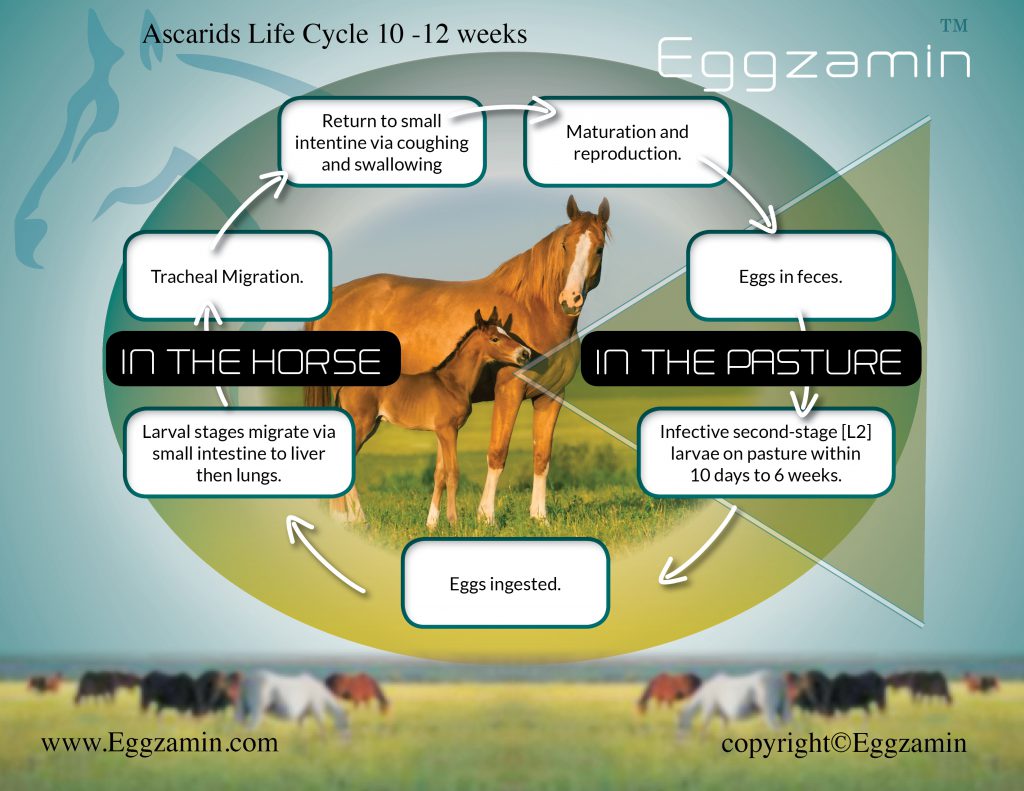 NEMATODA

Life Cycle of Parascaris equorum
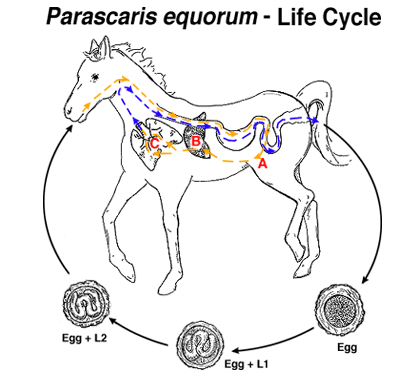 NEMATODA

Pathogenicity and Pathogenesis
Pathogenicity in Horses:
1- Catarrhal enteritis.
2- Intestine obstruction.
3- A depression of albumin synthesis.
4- Hepatic and pulmonary damage caused by larval migration.
5- Circulating eosinophilia.
NEMATODA

Clinical Signs 
Foal three to nine months of age especially suffer from this parasite .
1- Diarrhoea which may be foetid in odour and pale in colour. 
2- General malais.
3- The coat is harsh.
4- Animals may become pot-bellied.
5- Coughing.
Diagnosis
- Clinical signs
- Fecal exam.
- Serological exam.
NEMATODA

Treatment
Anthelmintic used in horses are effective against adult ascaris:
Rx, thiabendazaol, mebendazaol, fenbendazaol and haloxon.
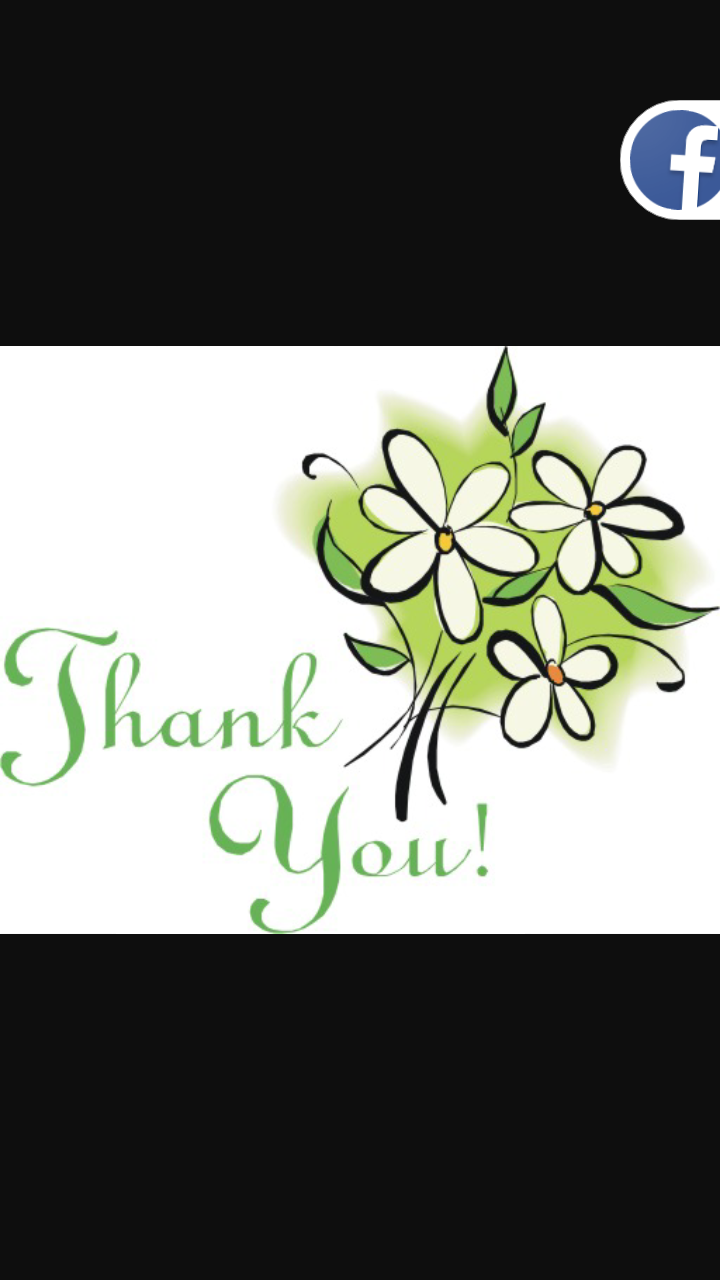